แก้ไขครั้งล่าสุดเมื่อวันที่ 23 สิงหาคม 2567
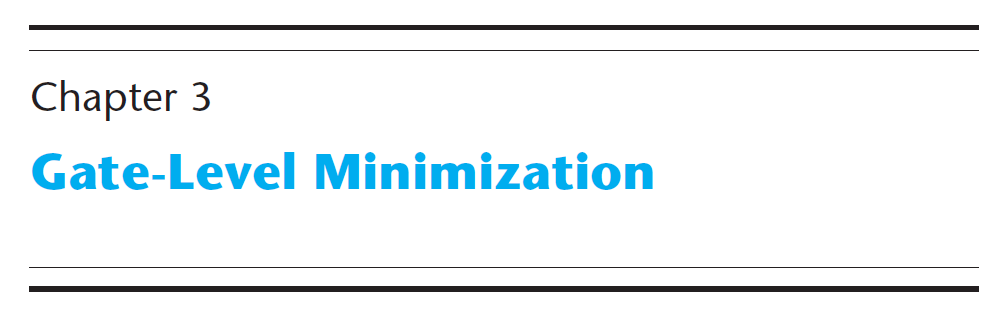 Two-Variable K-Map
K-Map = Karnaugh map
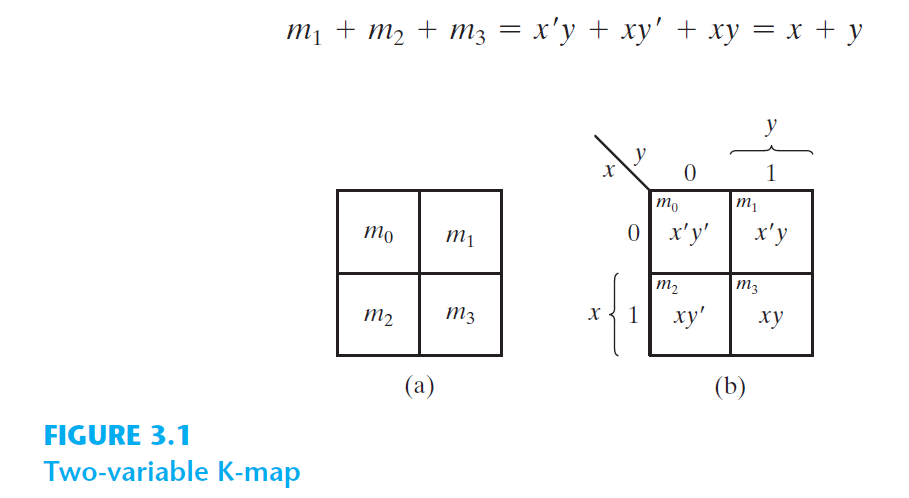 ตัวอย่างฟังก์ชัน
input
input
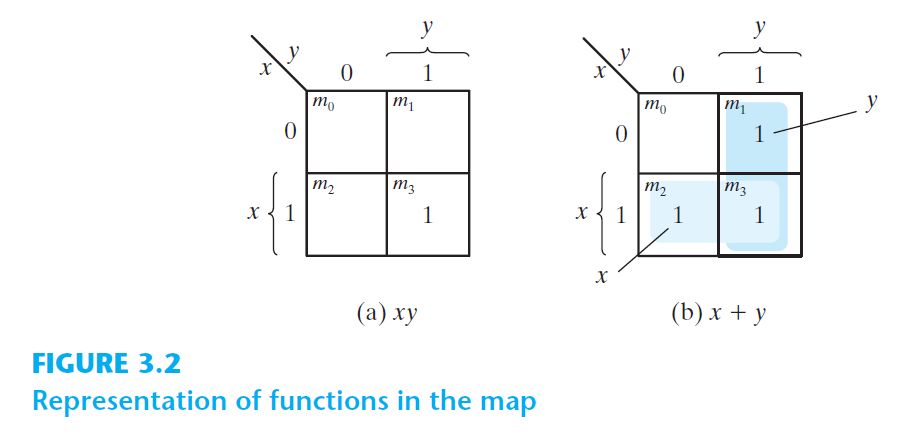 Three-Variable K-Map
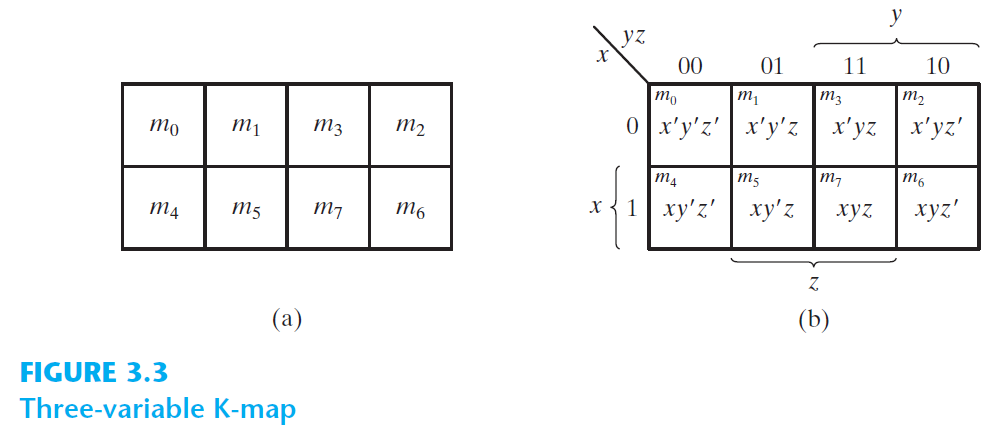 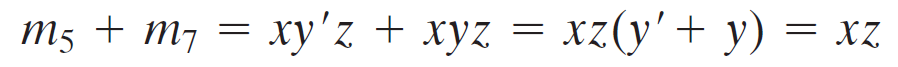 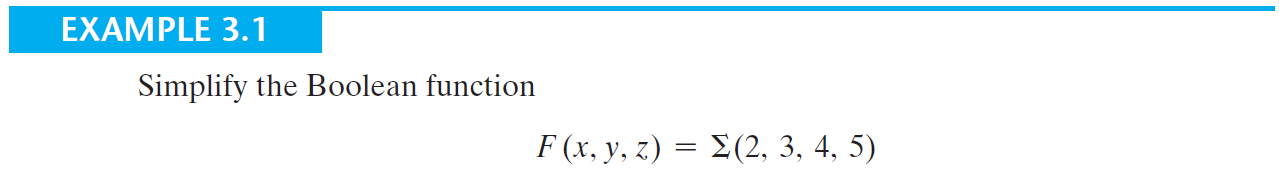 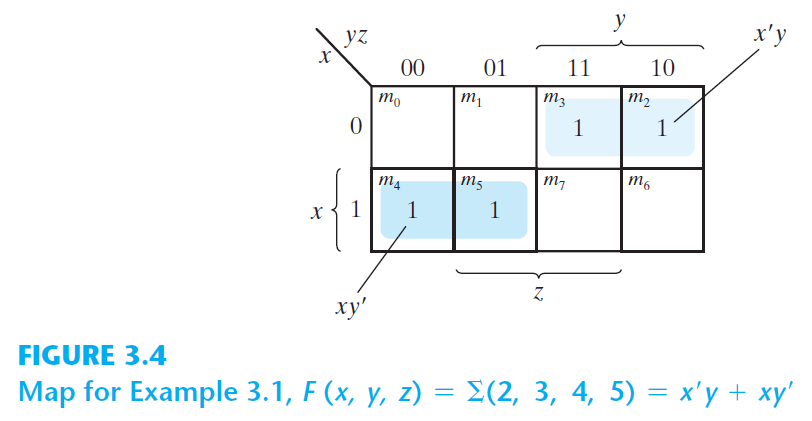 K-Map เป็น torus (plural, tori)
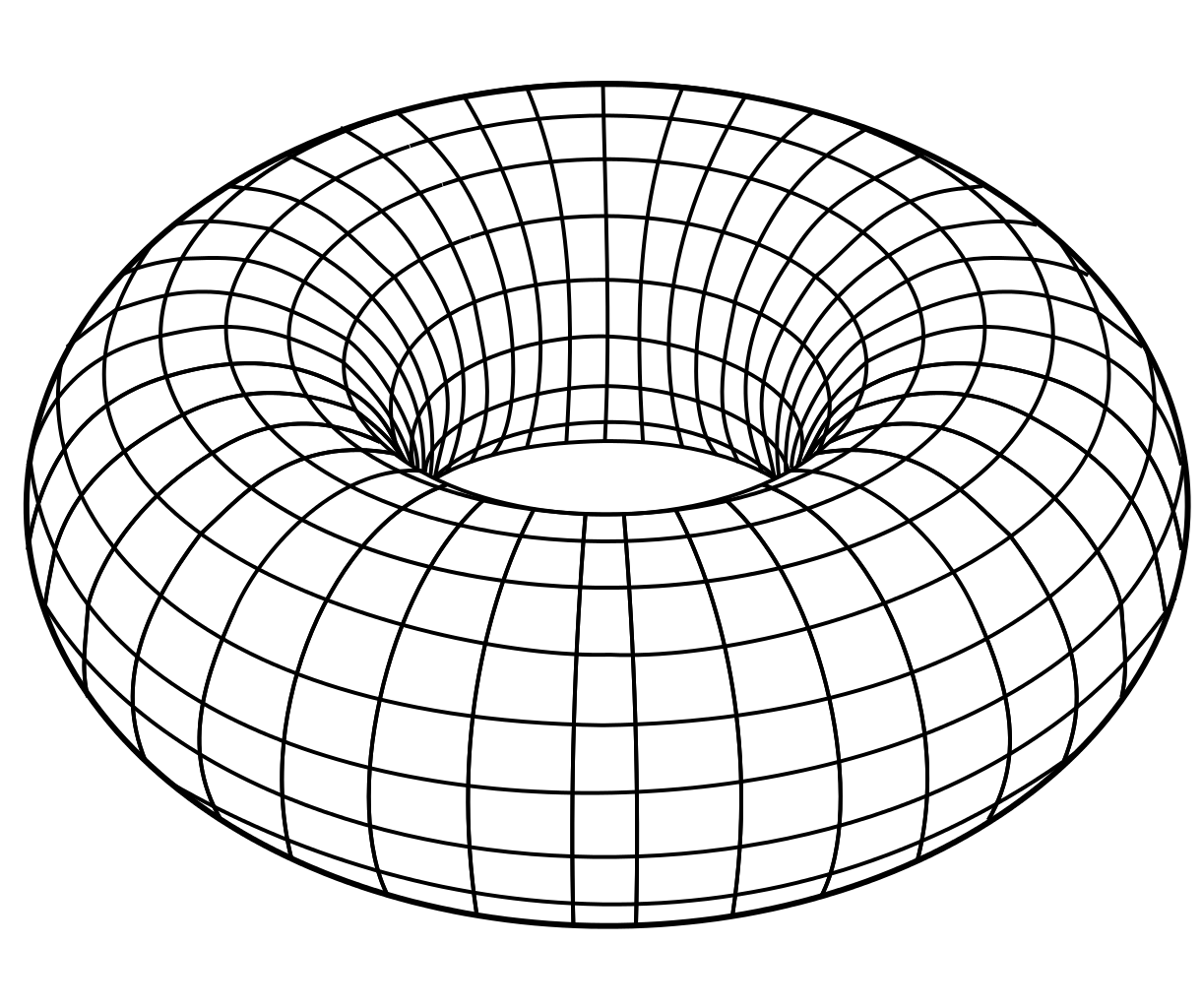 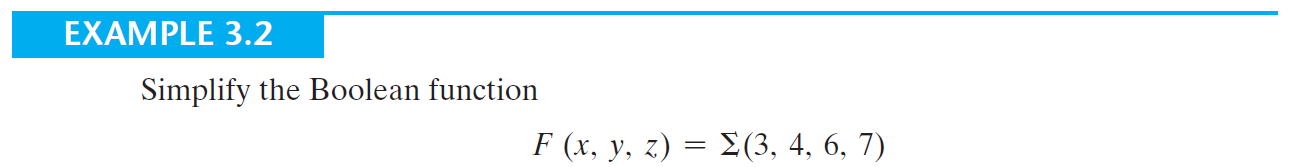 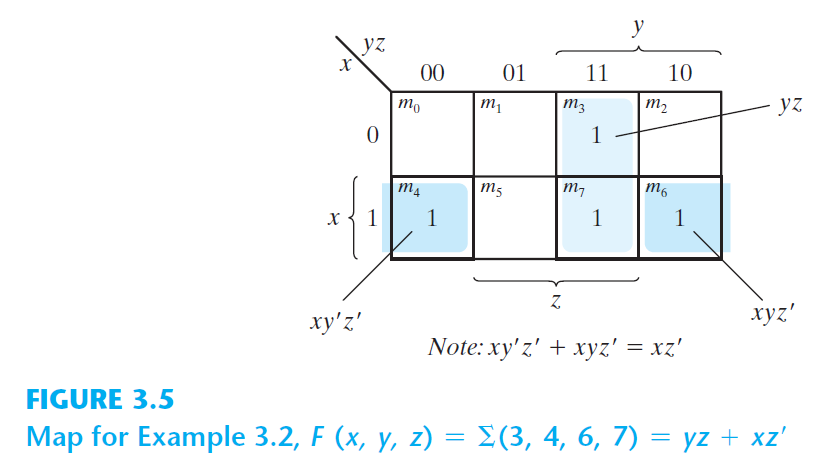 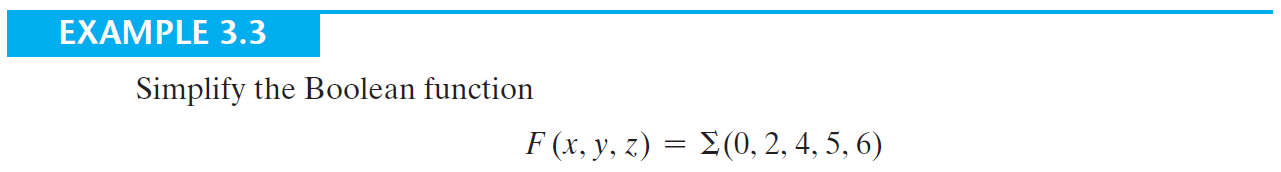 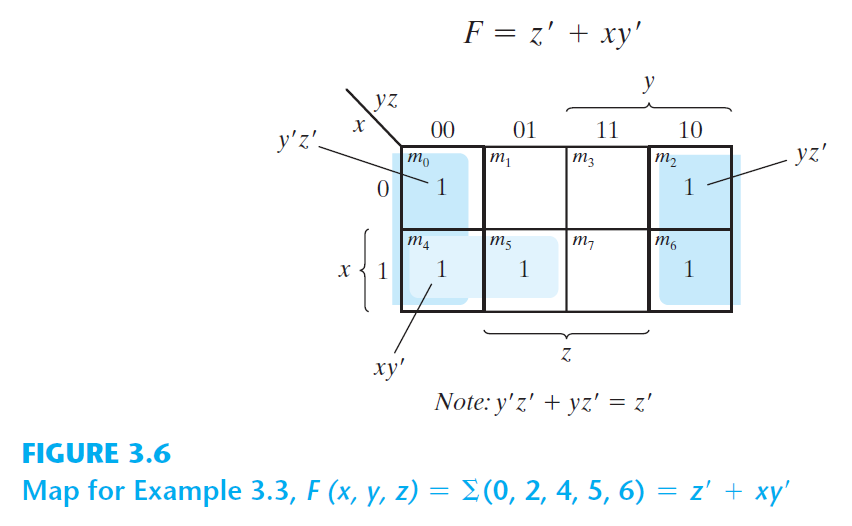 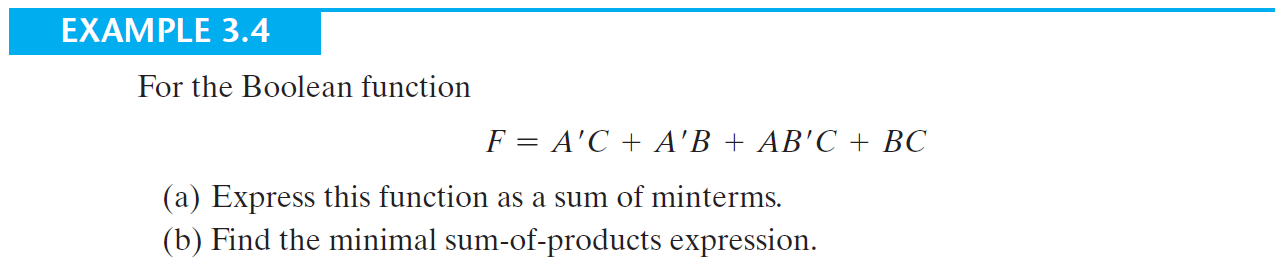 Ans (a)
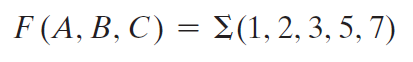 Ans (b)
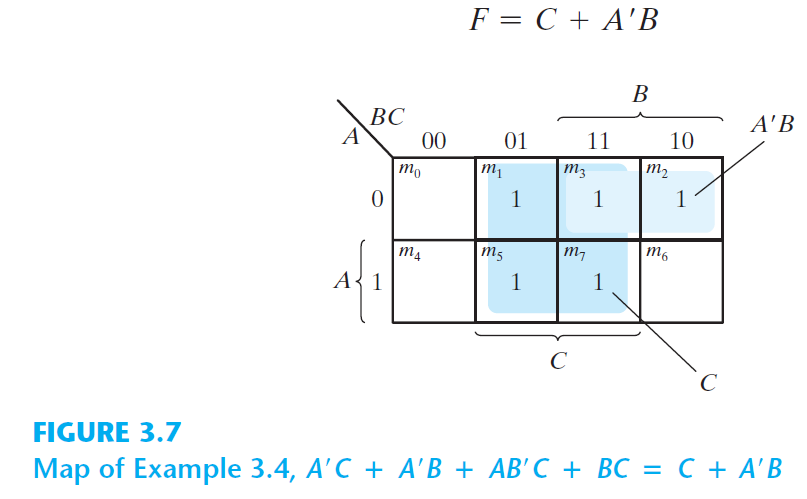 Four-Variable K-Map
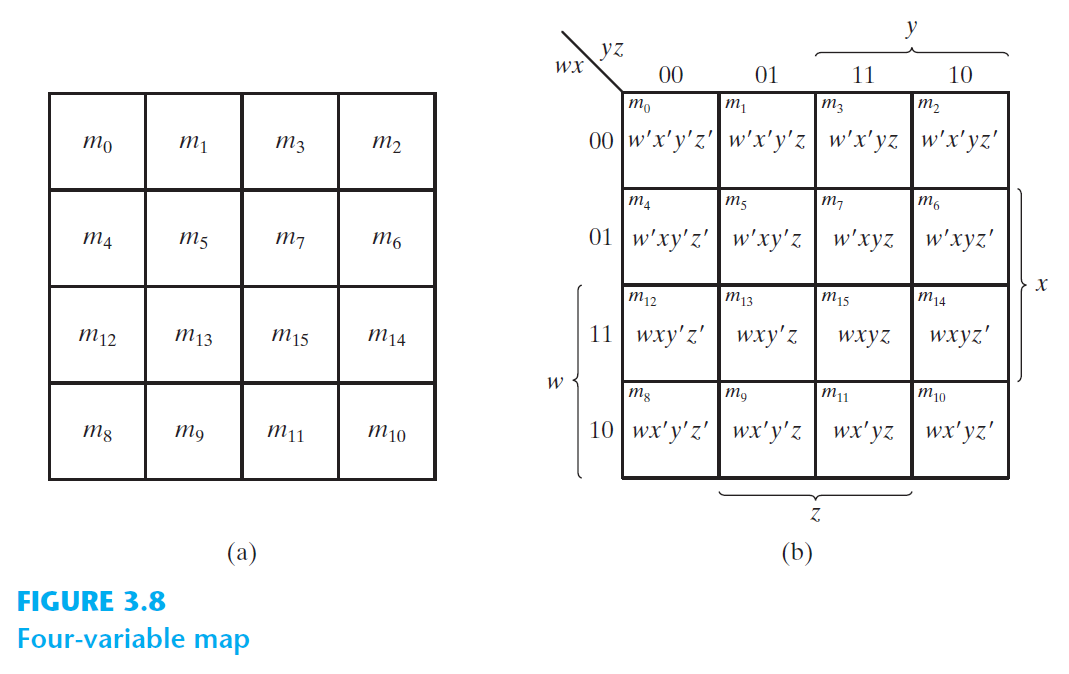 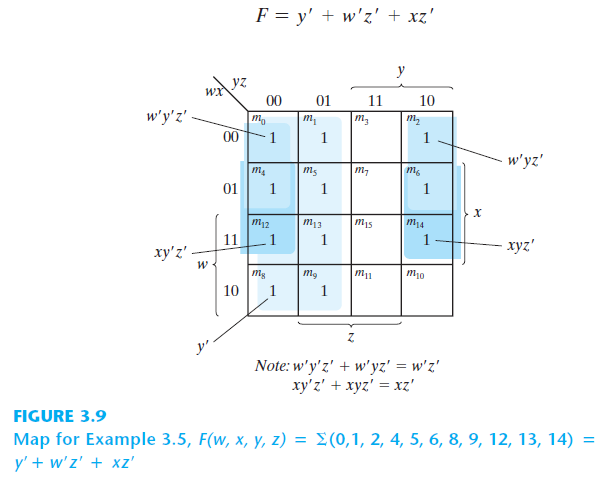 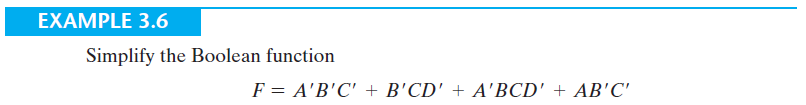 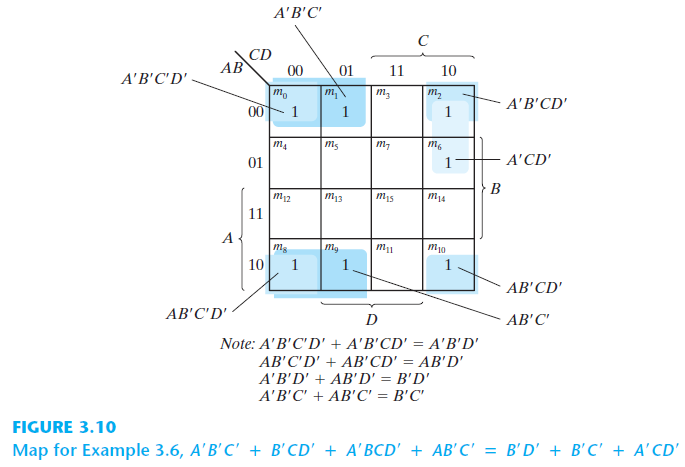 หลังจาก simplify แล้ว จะได้
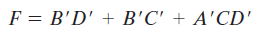 Prime Implicants
A prime implicant is a product term obtained by combining the maximum possible number of adjacent squares in the map.
The prime implicants of a function can be obtained from the map by combining all possible maximum numbers of squares.
ในการทำ gate-level minimization เราพิจารณาเฉพาะ prime implicantsว่าจะเลือกตัวใดมาใช้บ้าง แต่ไม่จำเป็นต้องเลือกมาทั้งหมด
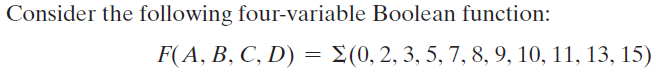 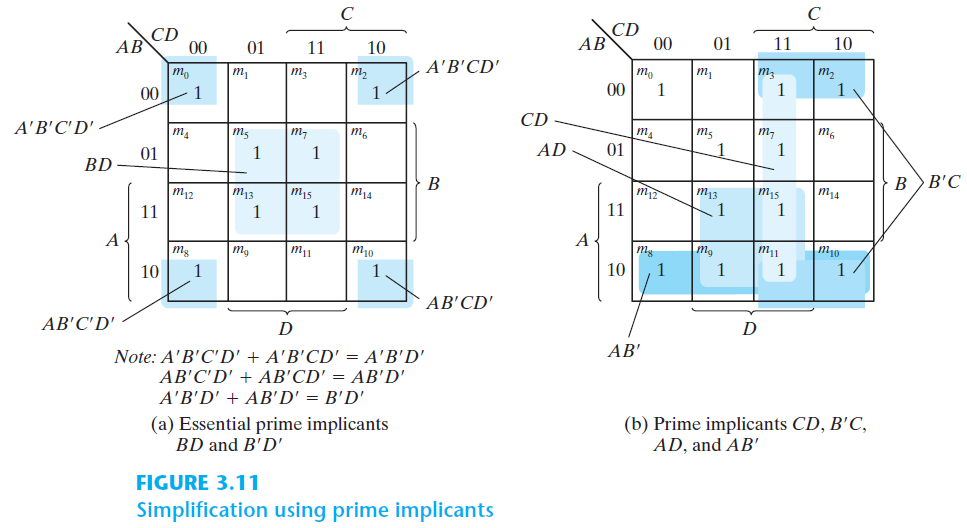 ทำได้ 4 วิธี ดูสไลด์ถัดไป
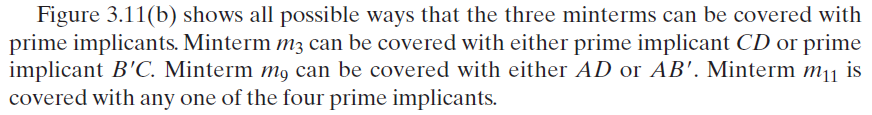 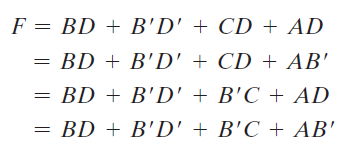 Essential prime implicants
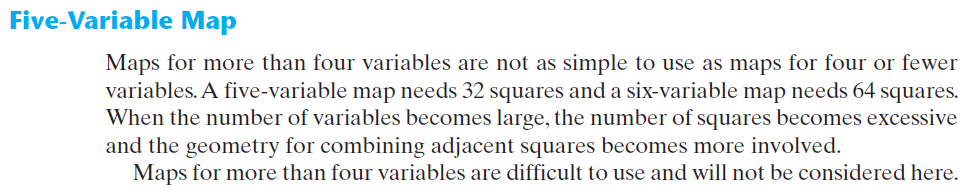 ทำด้วยมือ (hand calculation) ยาก ใช้วิธีเขียนโปรแกรม
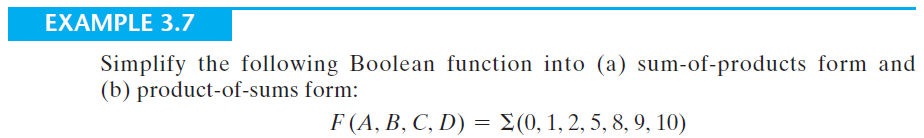 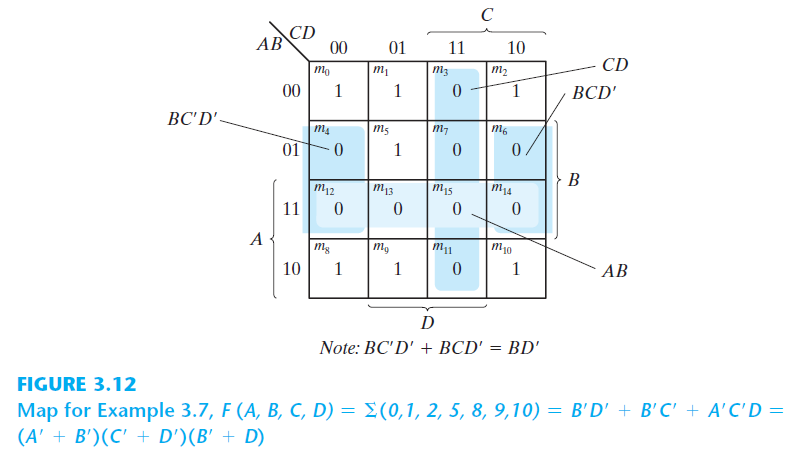 จาก K-Map
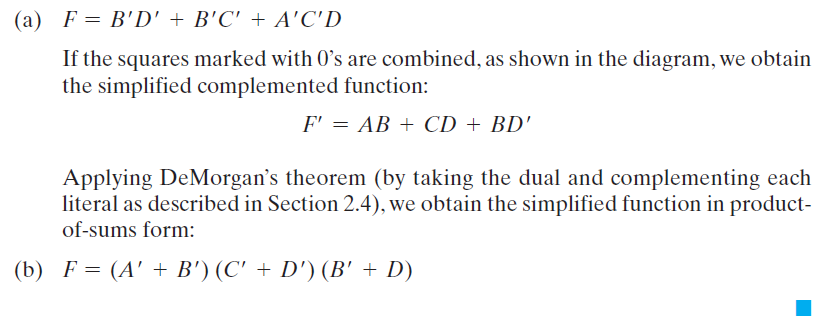 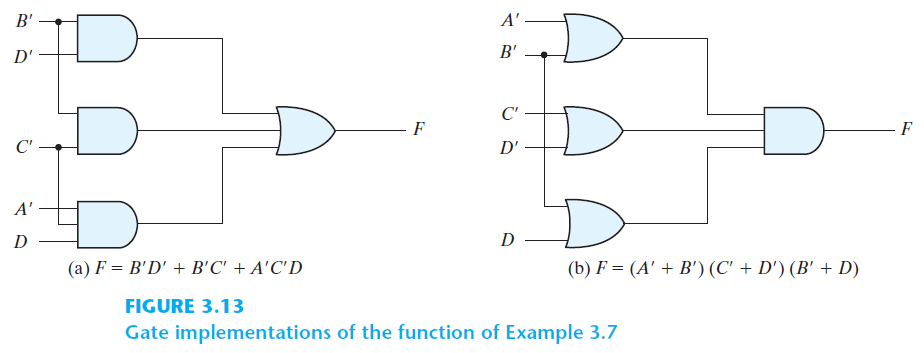 Don’t-care conditions
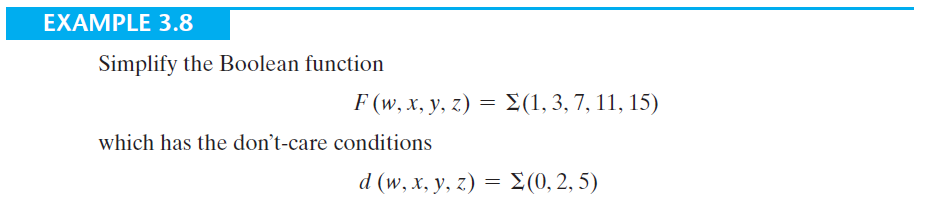 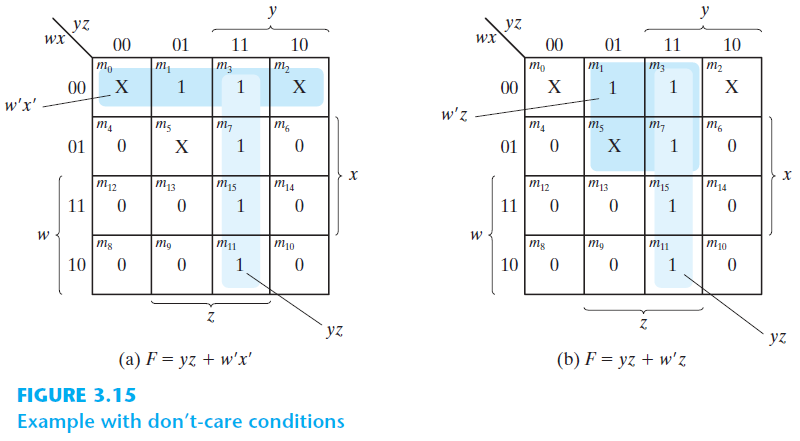 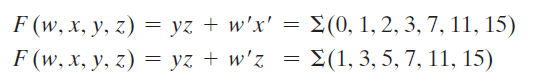 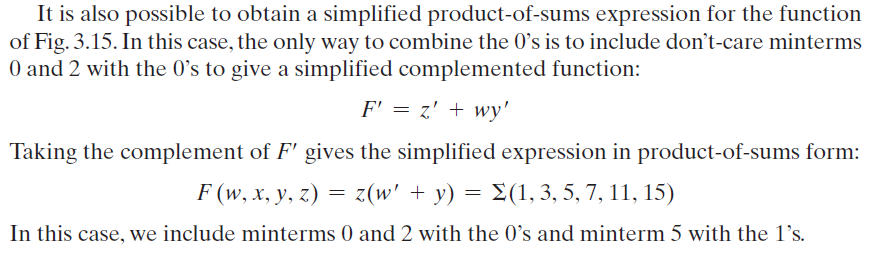 NAND Circuits
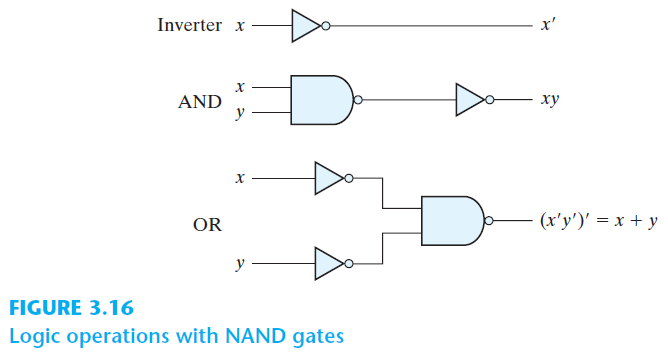 NAND
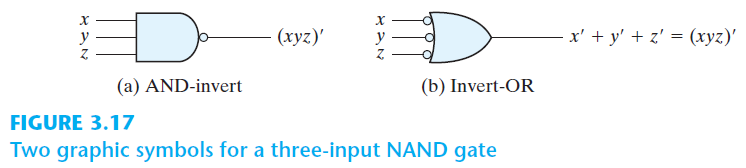 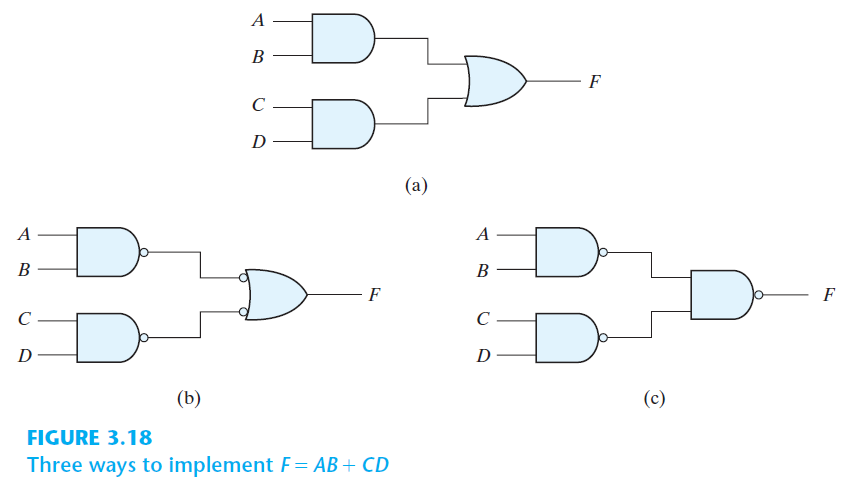 ใช้ NAND อย่างเดียวก็ได้
NAND
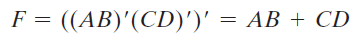 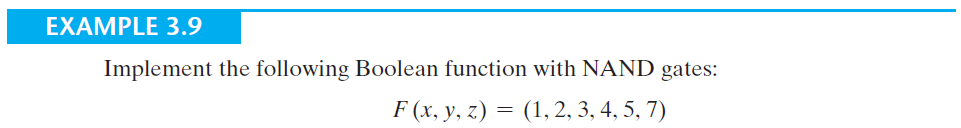 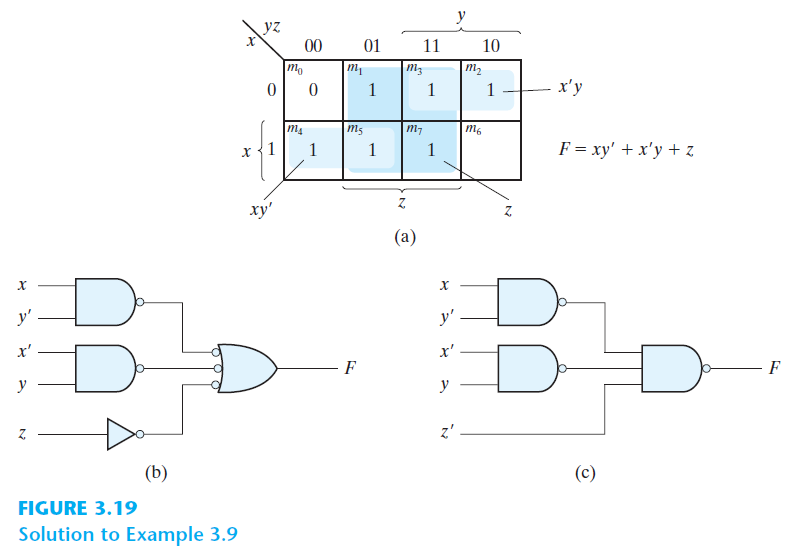 Multilevel NAND Circuits
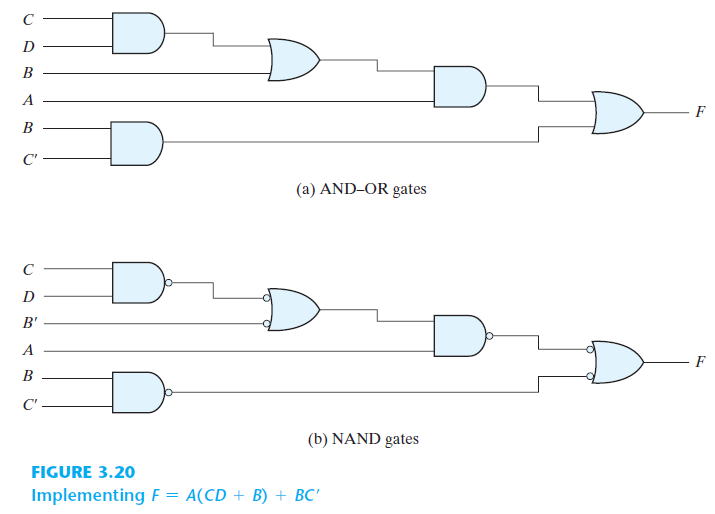 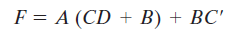 NAND
NAND
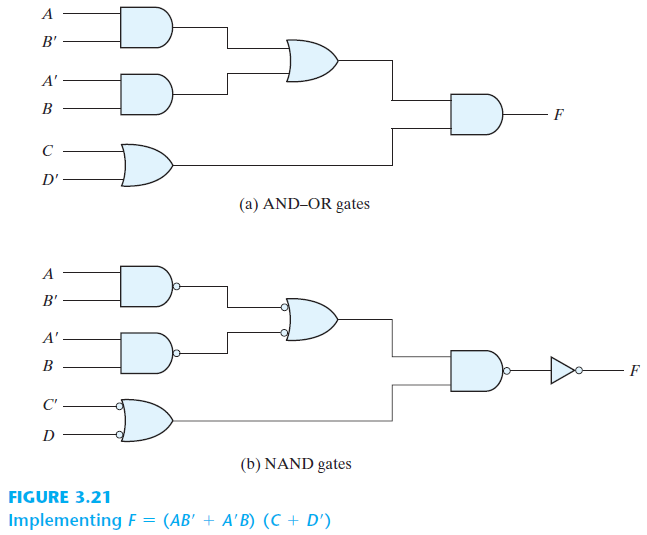 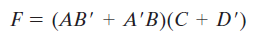 NAND
NAND
Exclusive-OR Function
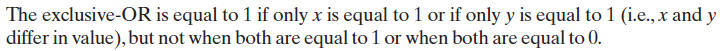 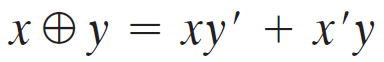 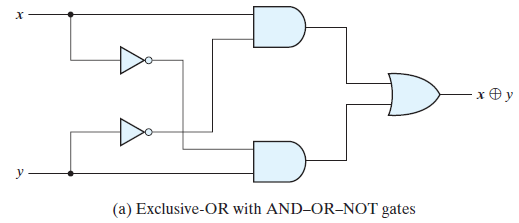 สร้าง XOR gate โดยใช้ NAND gate จำนวน 4 ตัวข้อนี้ยาก ให้ดูเฉลยเลย
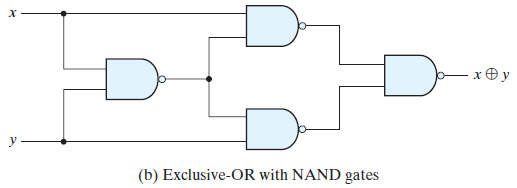 ใช้เฉพาะกรณี x = 1 และ y = 1
ประโยชน์ของ XOR gate คือ	ใช้เช็คจำนวนบิตที่เป็น 1 ในอินพุต ว่าเป็นเลขคี่ (odd) หรือ เลขคู่ (even)
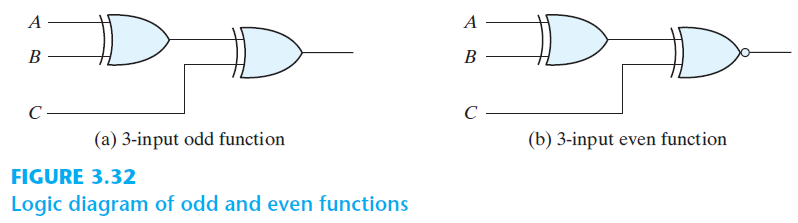 Hardware Description Language (HDL)
แค่รู้เท่านั้น ไม่ต้องเขียนได้
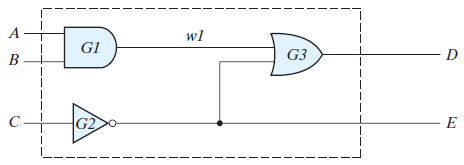 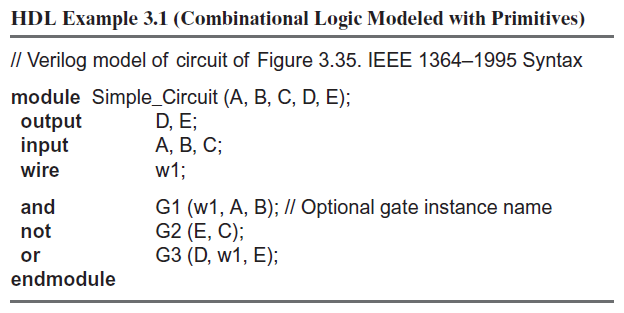 Class
Object
Gate Delays
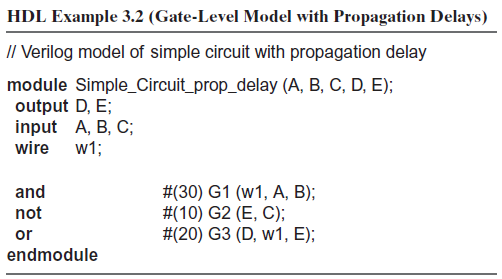 Nanoseconds (default)
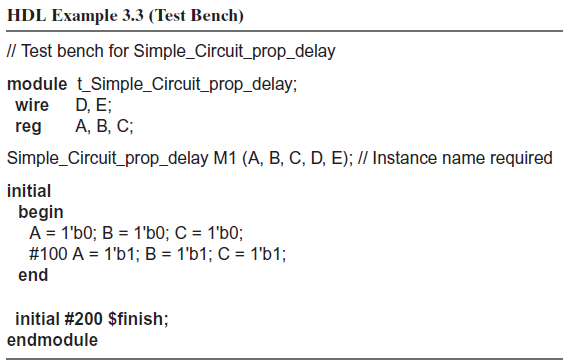 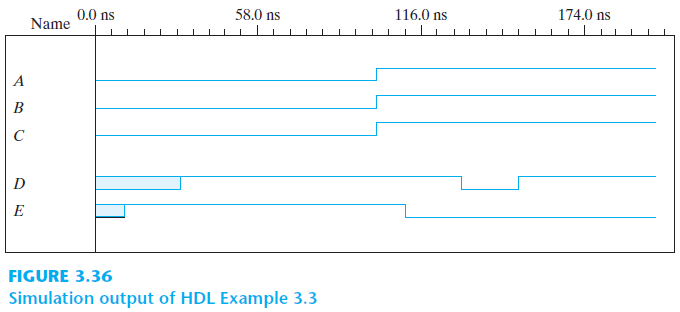 A = B = C = 0
ผ่านไป 100 ns, A = B = C = 1
w1 = 1
unknown
10 ns
20 ns
20 ns
20 ns
10 ns
unknown
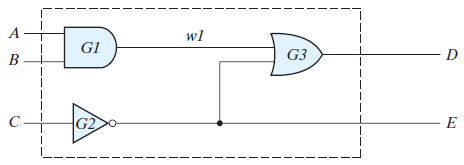 30 ns
20 ns
10 ns
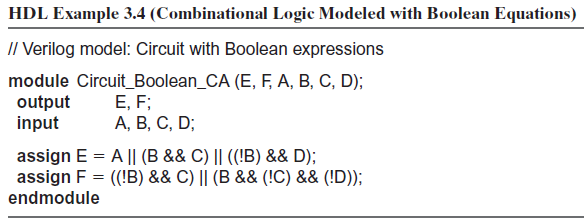 คอมไพเลอร์สังเคราะห์ (synthesize) วงจรให้ตามเทคโนโลยีที่ใช้ (AND, OR, NAND, etc.)
Karnaugh Minimizer 2.0
https://karnaugh-minimizer.en.softonic.com (ติดตั้งซอฟต์แวร์จากอินเทอร์เน็ต ระวัง virus computer ด้วยนะครับ)
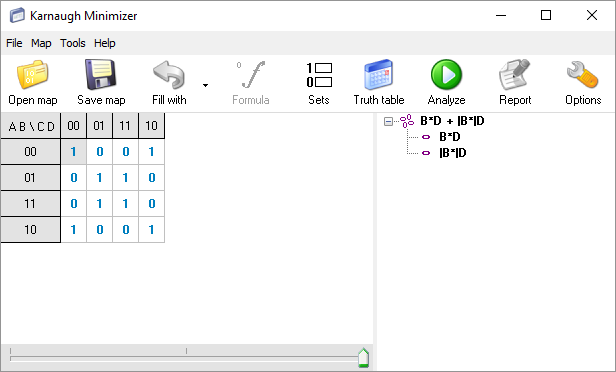 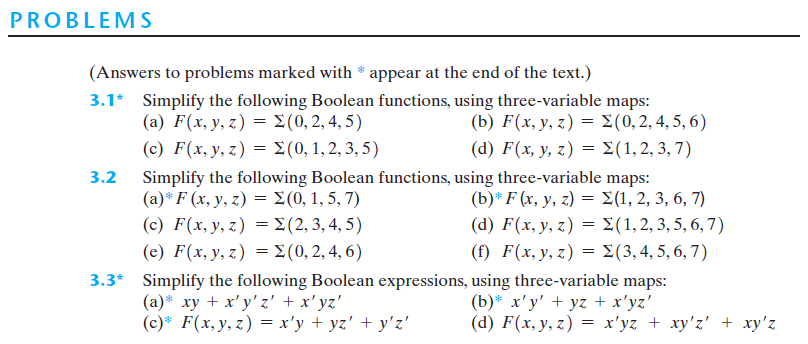